LUOVA LAVA PÄIVÄLEIRI 
7–11-VUOTIAILLE
4.–8.6. Kannelmäessä Helsingissä
Luova lava -päiväleireillä pidetään hauskaa ja opitaan yhdessä teatterin, tanssin, musiikin, sanataiteen ja kuvataiteen parissa. Leireille ovat kaikki tervetulleita, sillä leireillä on tekemisen riemua. 

Aika:
Paikka:
Hinta:
Ilmoittautuminen: 
Lisätedot:
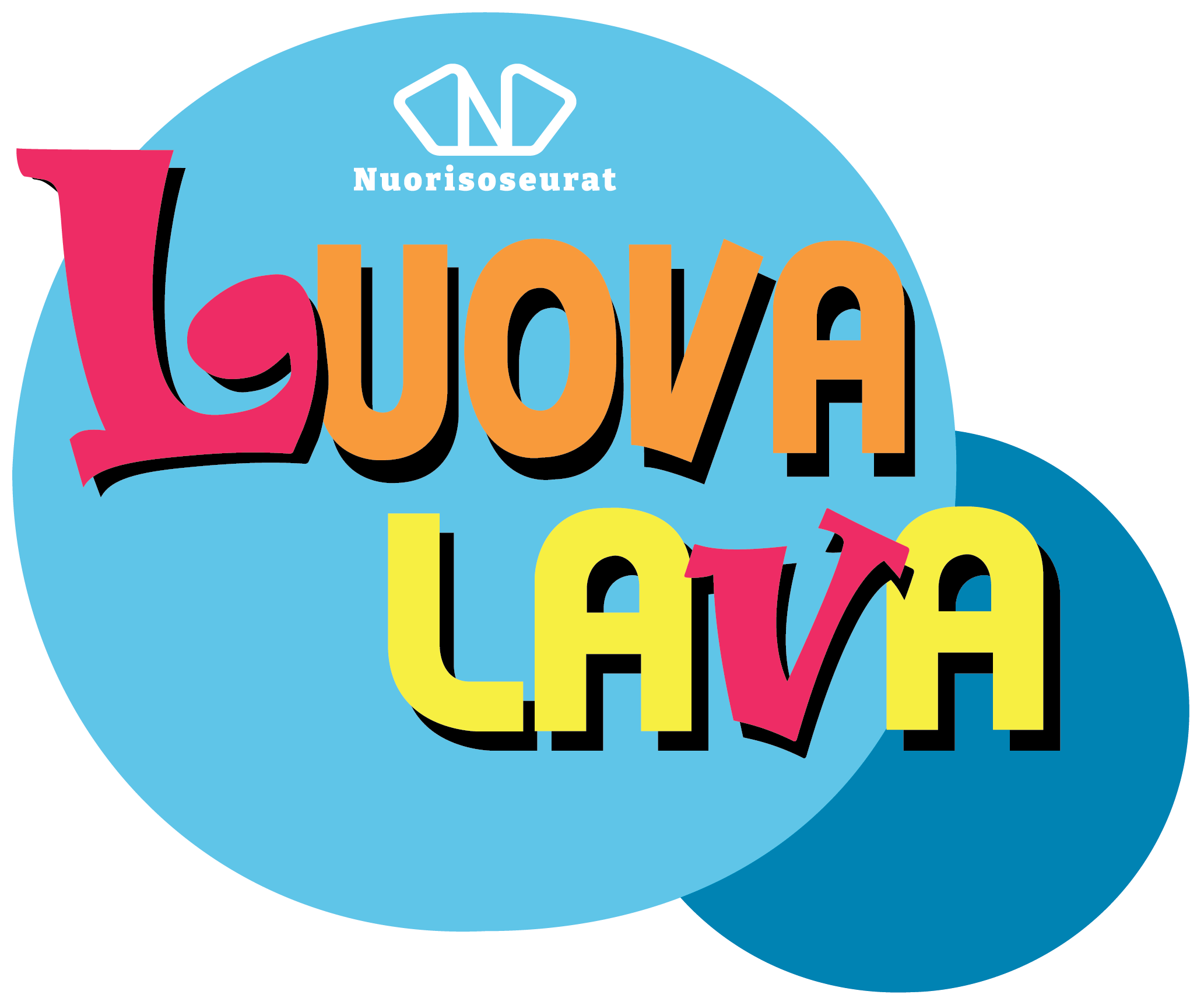 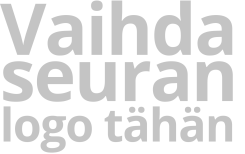 www.nuorisoseurat.fi
info@nuorisoseurat.fi 
www.facebook.com/nuorisoseurat
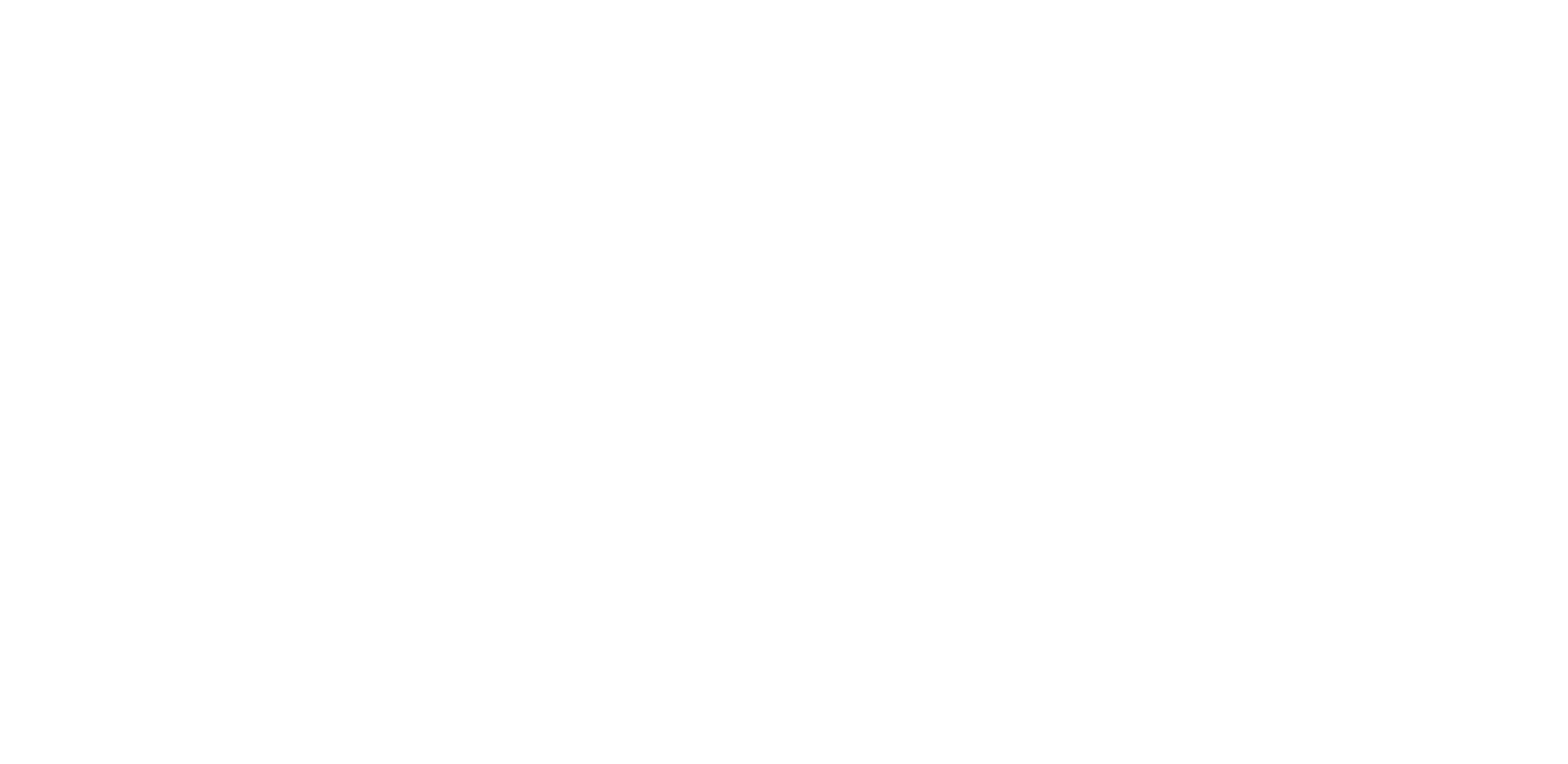